Участь у семінарах
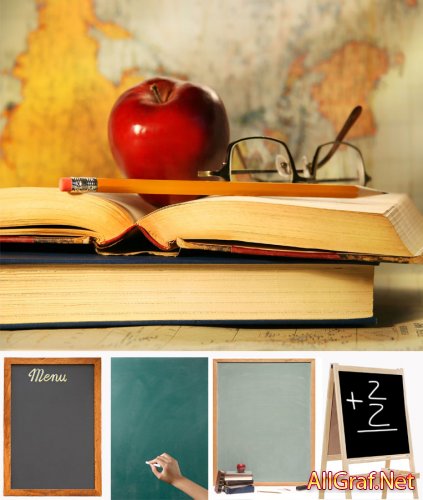 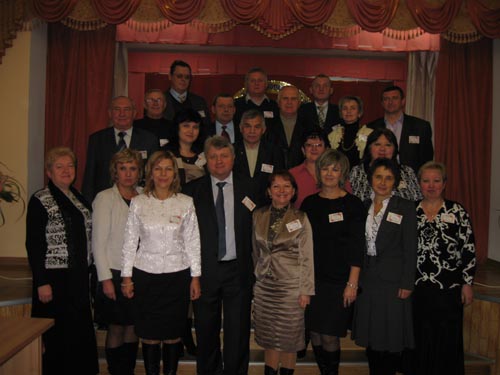 У Кременецькій загальноосвітній школі-інтернаті І-ІІІ ступенів проведено обласний практичний семінар директорів інтернатних установ з «Формування управлінської компетентності керівника закладу інтернатного типу».
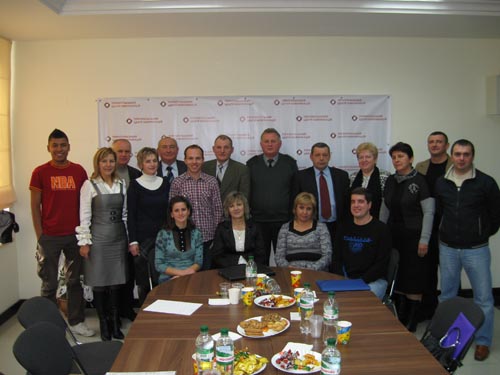 У торгівельно-відпочинковому комплексі «Атріум» м.Тернополя відбулася робоча зустріч, ініційована обласним благодійним фондом «Майбутнє сиріт», за участю журналістів окремих засобів масової інформації, з працівниками управління освіти і науки облдержадміністрації, директорами інтернатних закладів і випускниками минулих років.
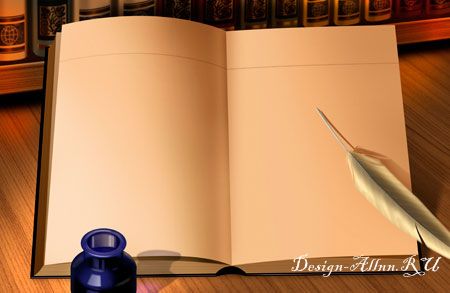 Науково-методична проблема
«Корекційна діяльність вчителя на уроках історії та правознавства в рамках впровадження інклюзивної освіти
Моє педагогічне кредо
Учитель не той, хто все життя вчить, а той, хто все життя вчиться. Я не знаю яким буде світ, коли підростуть мої учні, які цілі та цінності будуть актуальними тоді, тому намагаюся запалити їх єдиним прагненням – прагненням учитися творити добро.

Моє педагогічне кредо умовно можна позначити як п’ять «Е»

Енергійність

   Ерудиція                                                                              Емоційність
                 

                      Естетика                                               Етика
СКАРБНИЧКА РОДИННИХ ЦІННОСТЕЙ
1. Любов вибачає образи.
2. Любов  прощає кривди.
3. Любов не відповідає злом на зло.
4. Любов безкорисливо чинить добро і допомагає іншим.
5. Любов  жертвує себе заради інших.
6. Любов – основа родинної єдності.
Процес засвоєння знань учнями складний і динамічний, бо залежить від віку учнів та розвитку їх інтелекту
Аспекти засвоєння знань
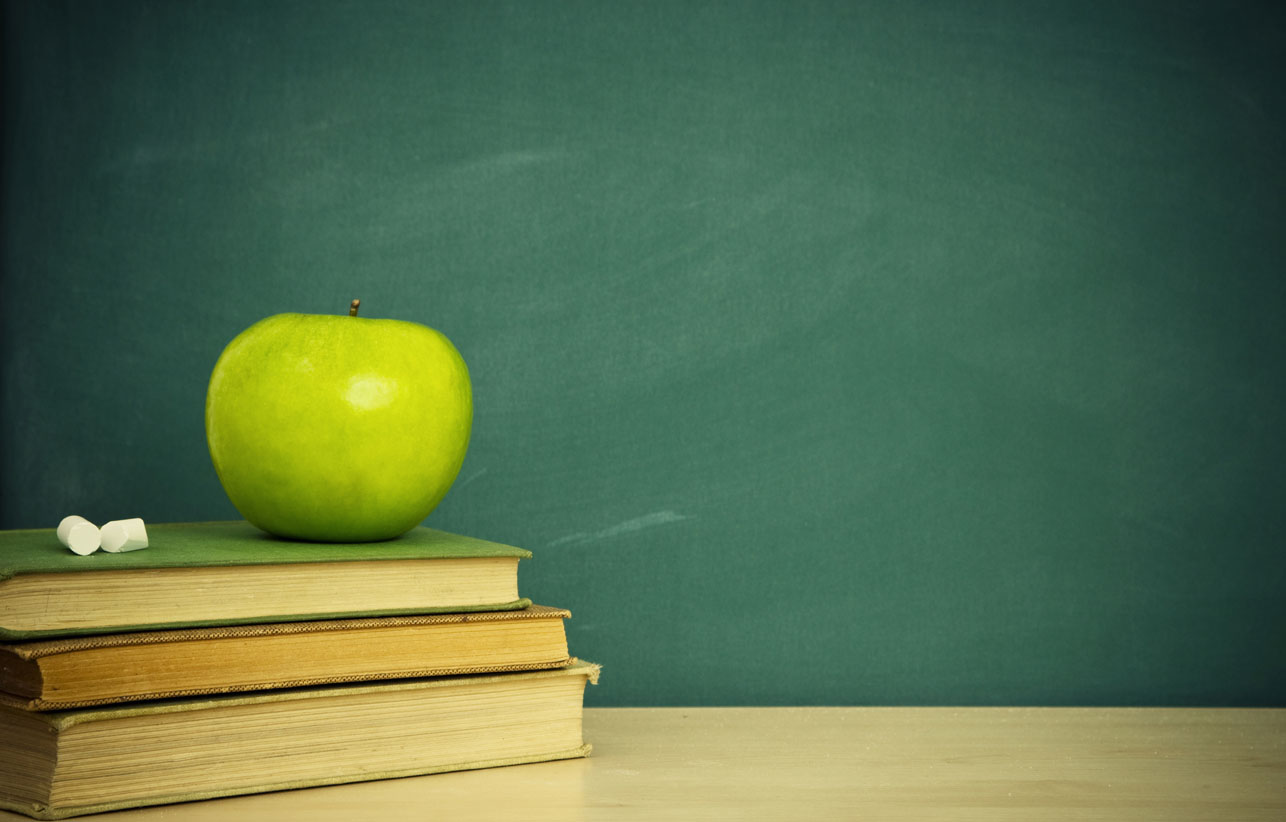 Нетрадиційні форми роботи
Урок-вікторина
 Урок-круглий стіл
 Урок-дослідження
 Урок-аукціон
 Урок-лекція
Семінарське заняття
Я роблю це так
Використання інформаційних технологій у навчальному процесі забезпечує:
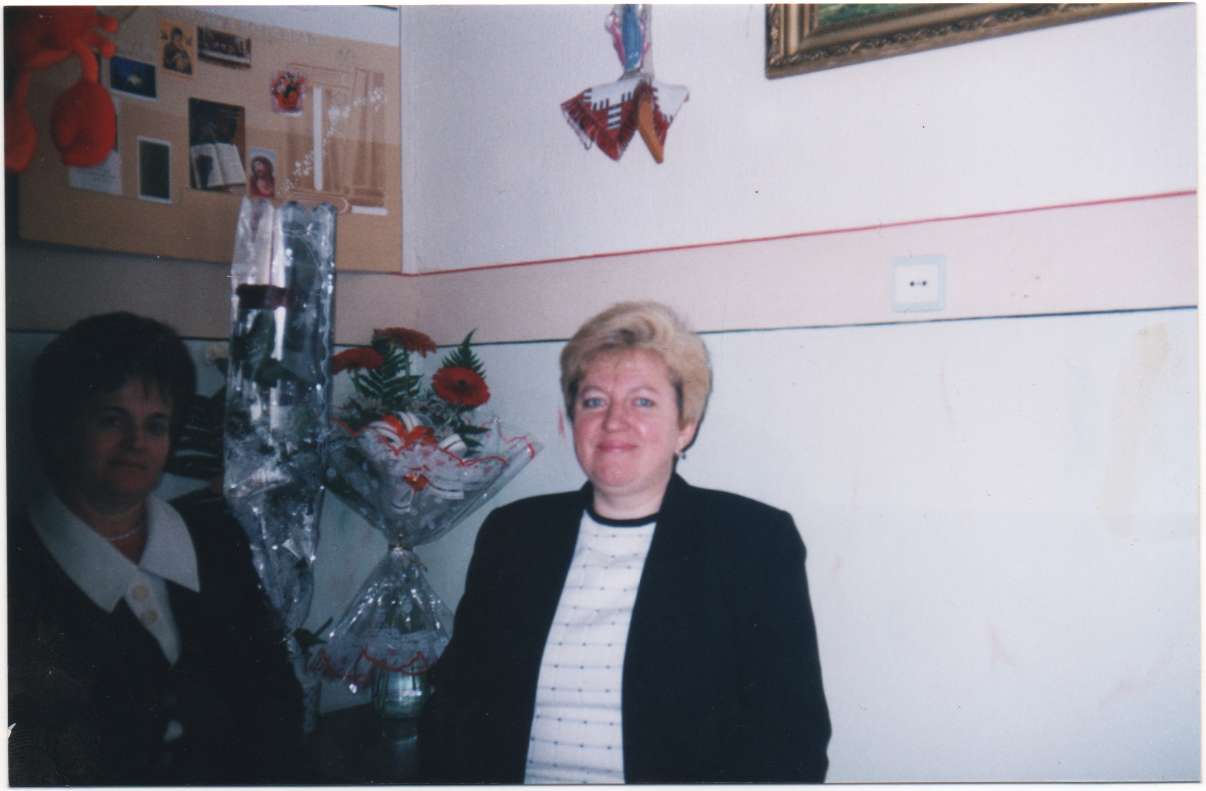 Вирішення нових дидактичних 				завдань
 Реалізацію сучасних форм і методів 				навчання
 Здійснення пошуково-дослідницької 				 роботи
 Розвиває творчість
 Підвищує ефективність самостійної 			роботи школярів
 Сприяє розвитку активності учня
Я роблю це так
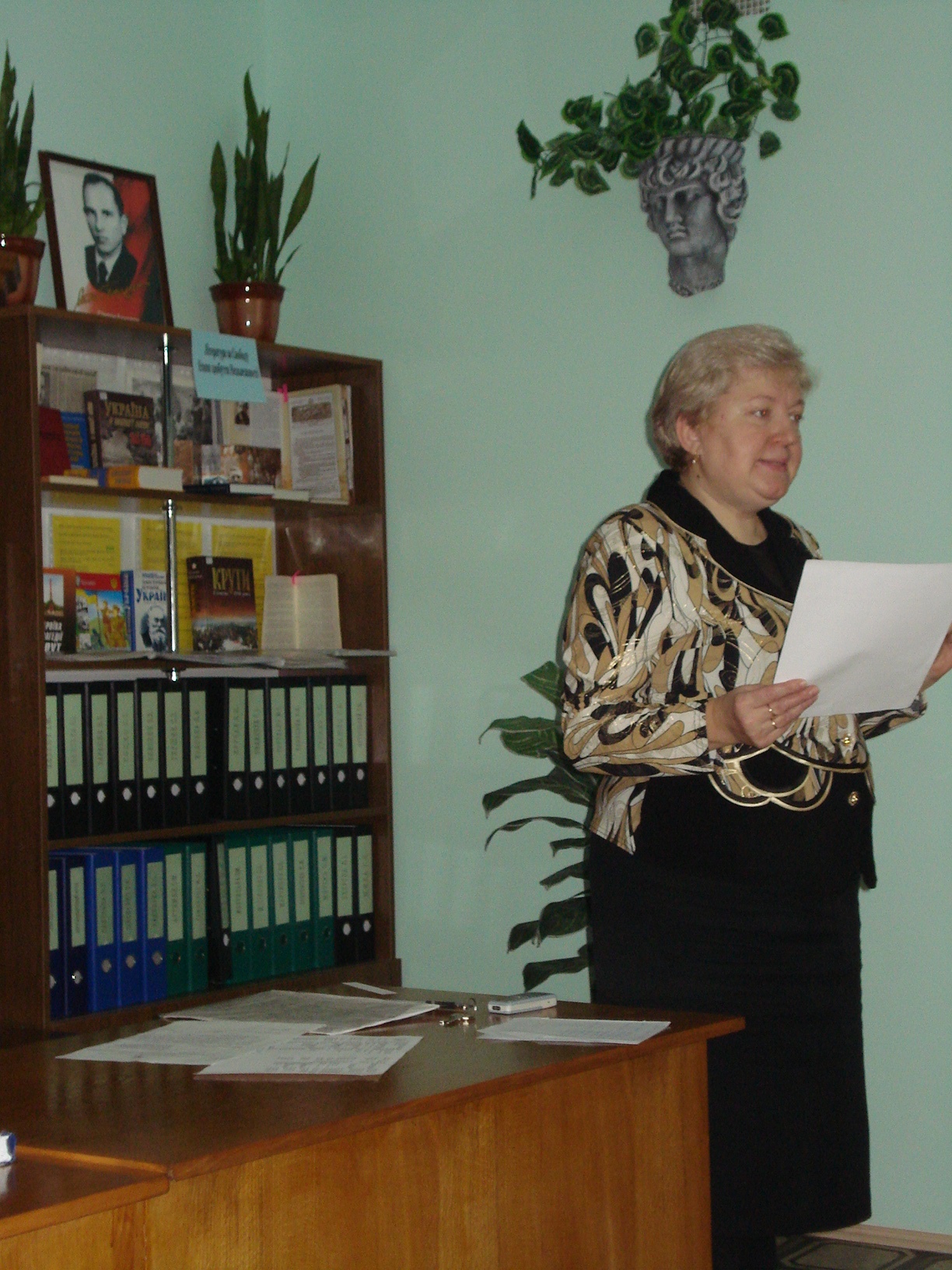 Використання інтерактивних технологій:
Робота в парах – ставлю учням питання для дискусії. Після 	пояснення – 
 Мозковий штурм – колективне обговорювання,  що спонукає 	виявити творчість та уяву, шляхом вираження думок усіх 	учасників. Допомагає знаходити декілька рішень щодо 	конкретної проблеми.

 Робота в малих групах – виконання творчої роботи та складання 	комп'ютерної презентації.

Дискусія – виявлення різних позицій з певної ситуації. Цій 	формі роботи повинно передувати випереджувальне 	завдання.
НЕЗАЛЕЖНЕ   ЗОВНІШНЄ ОЦІНЮВАННЯ
Всі учні-випускники 2009, 2010, 2011 років підтвердили свої оцінки та рівень навченості на ЗНО.
Проведені відкриті уроки та виховні заходи
Тиждень історії
ЕТАПИ НЕЗАЛЕЖНОСТІ
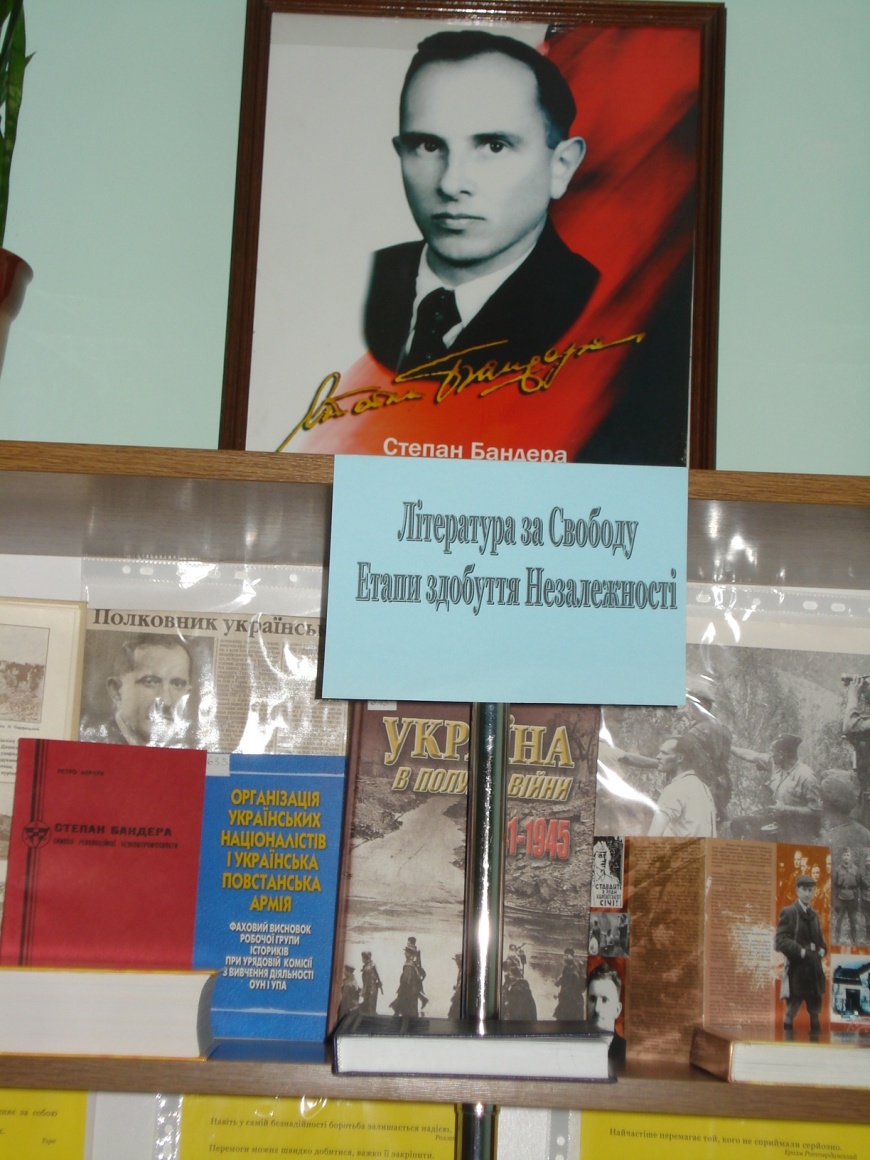 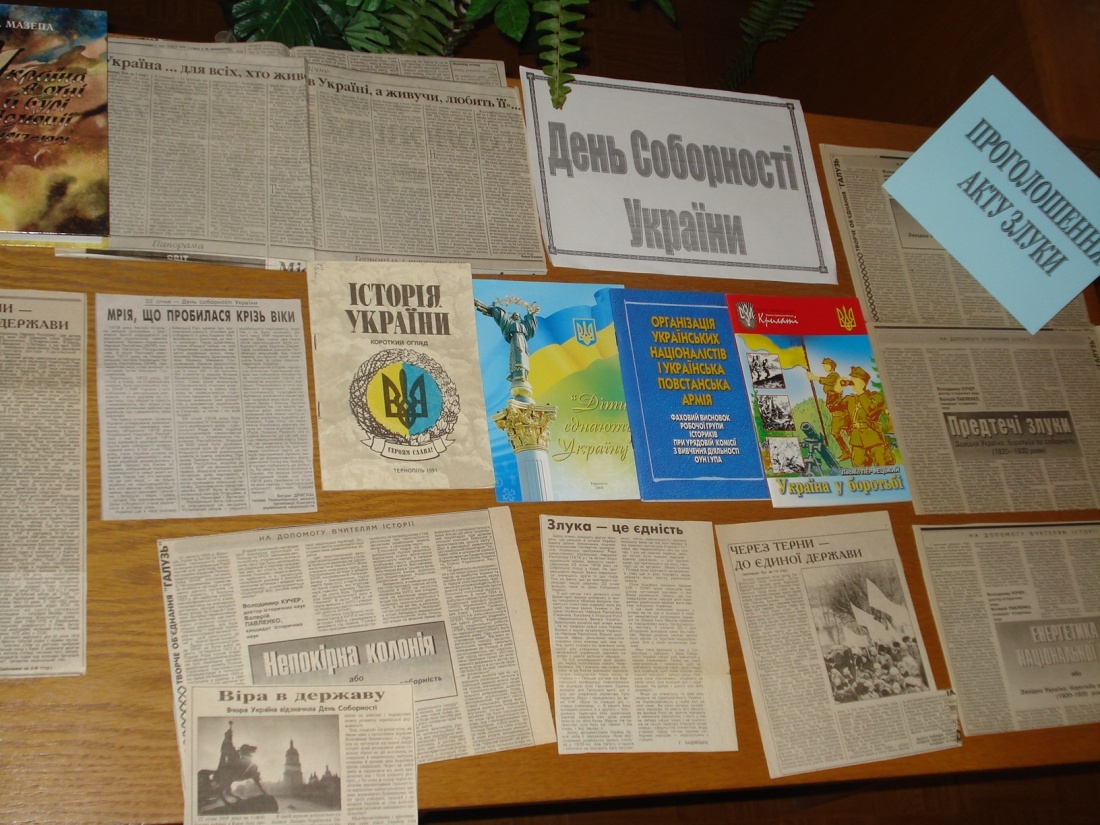 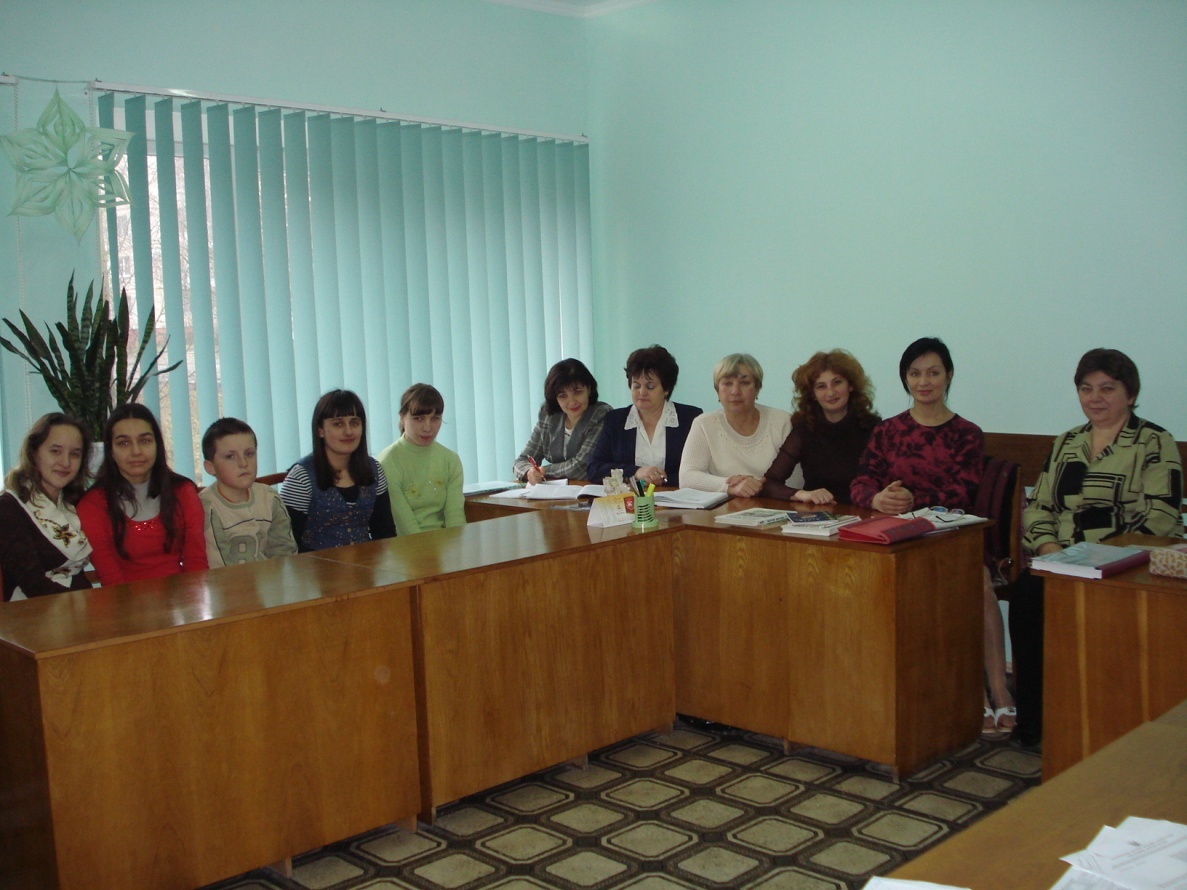 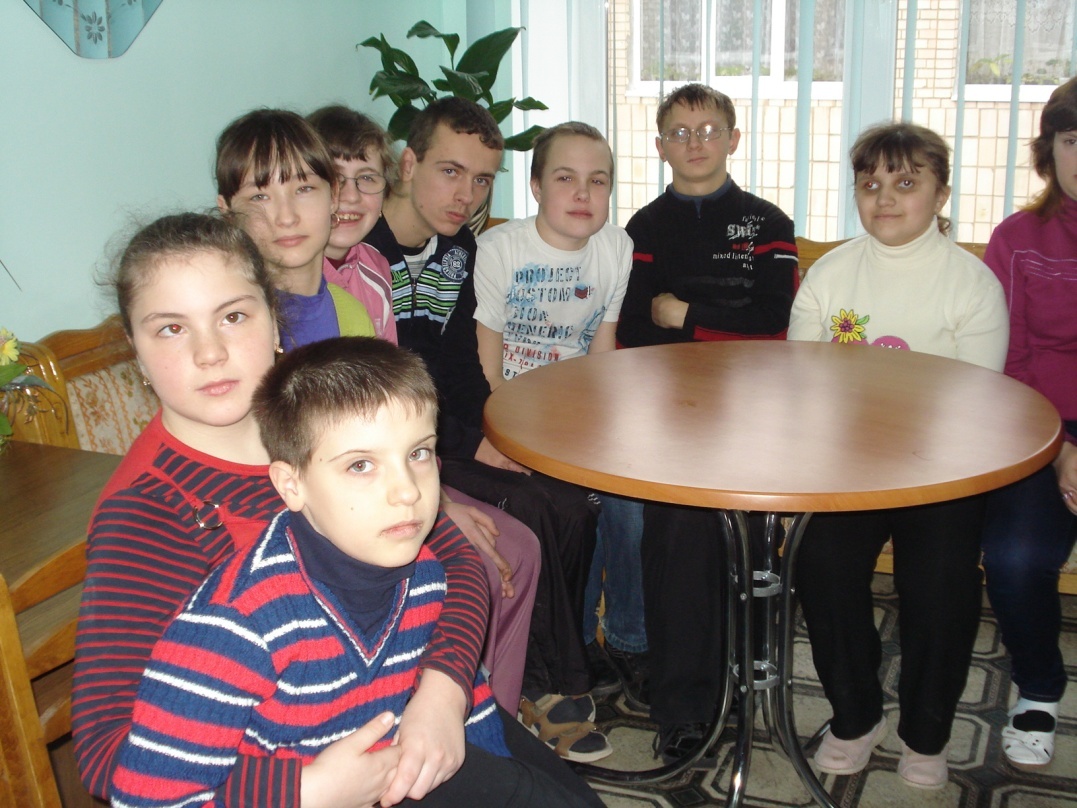 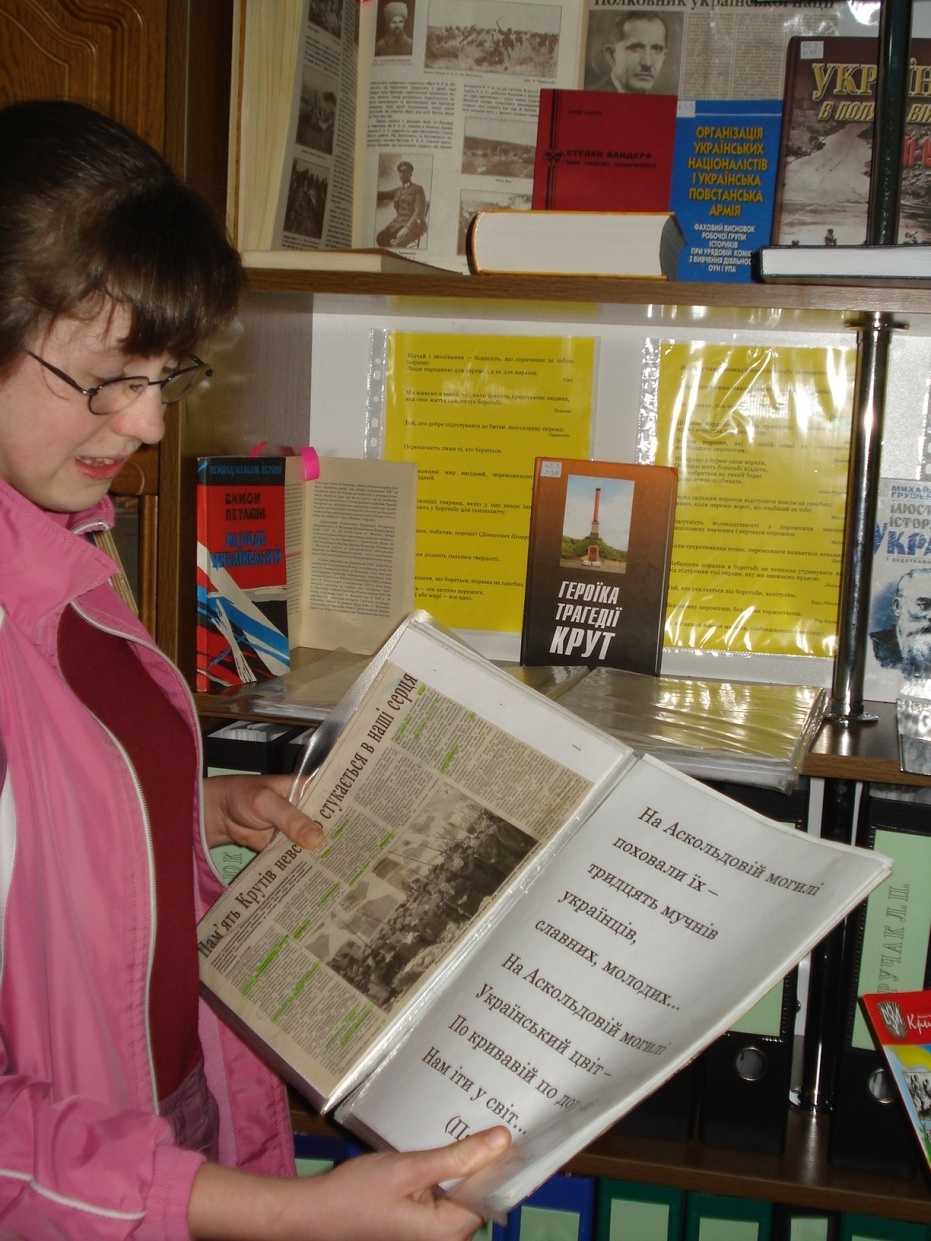 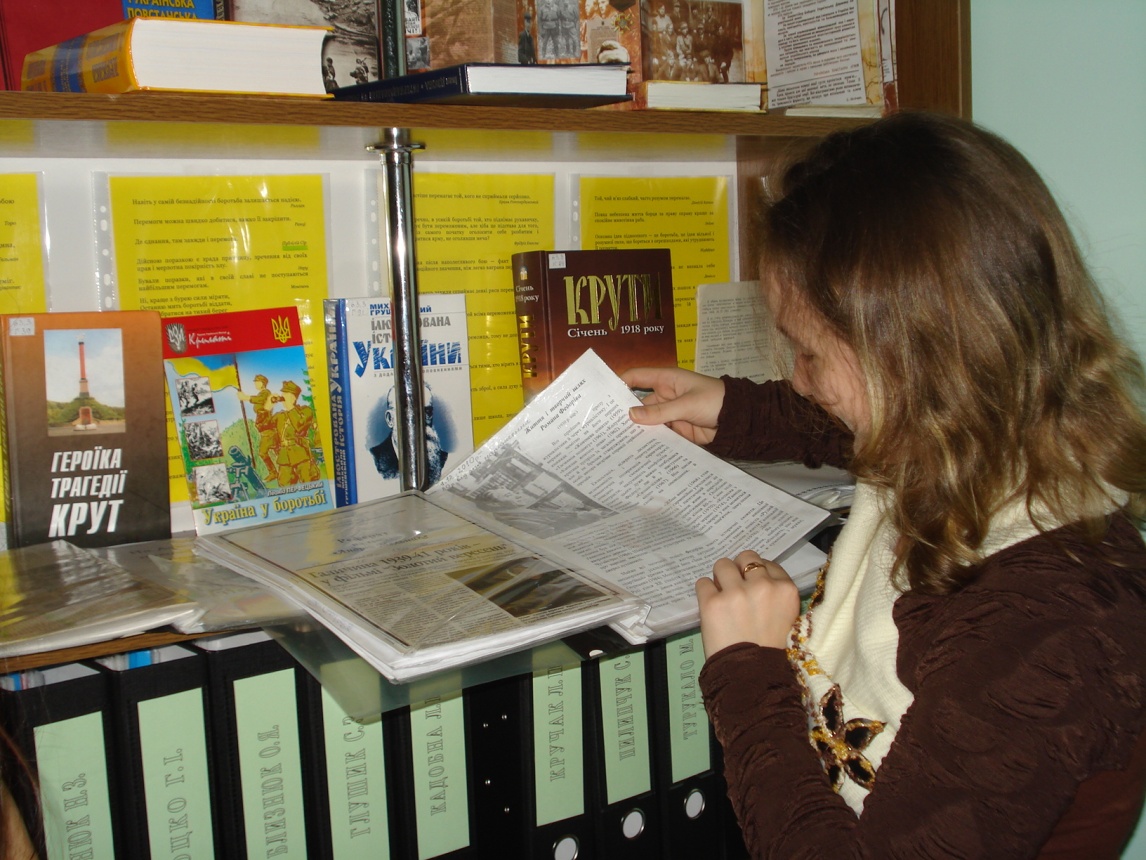 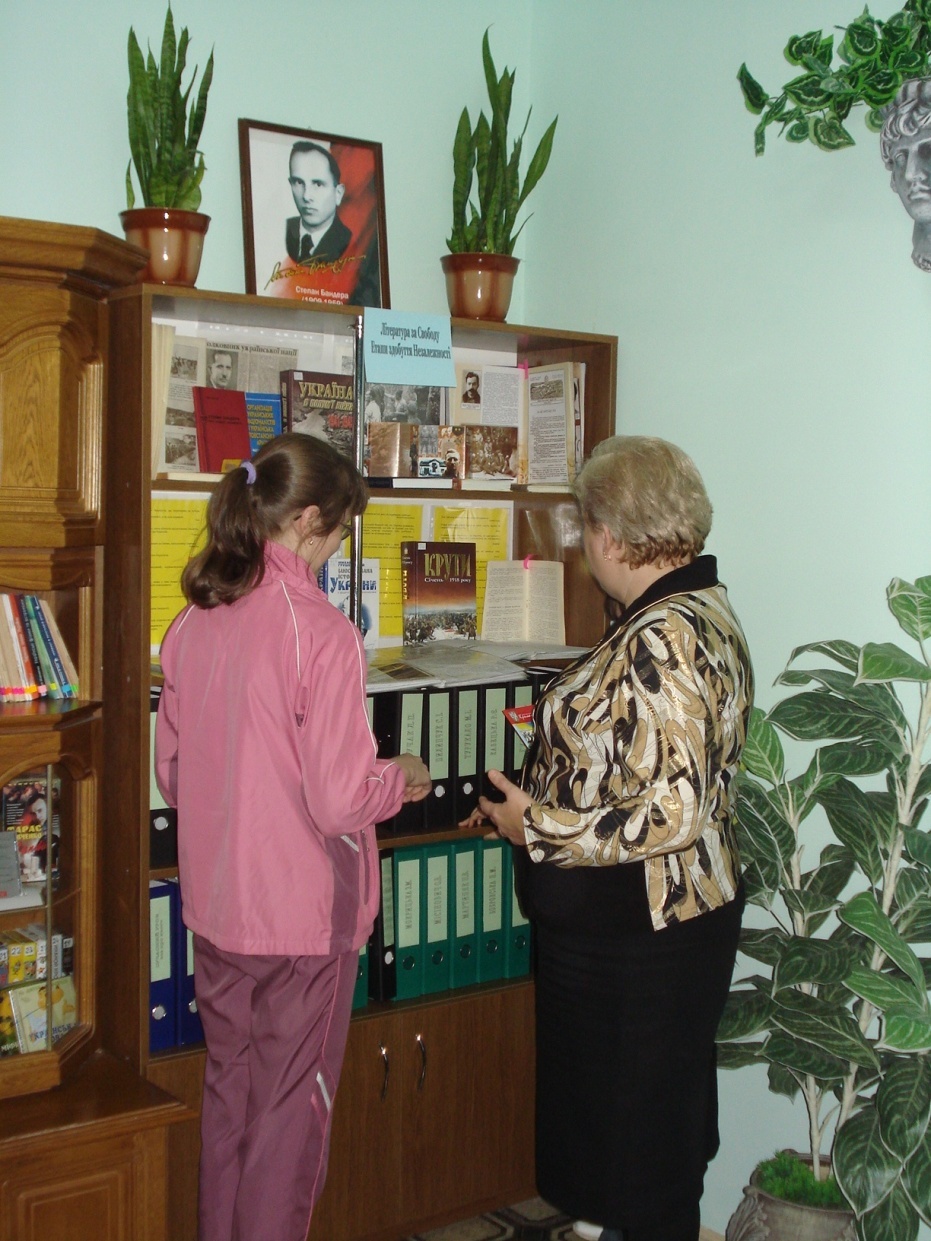 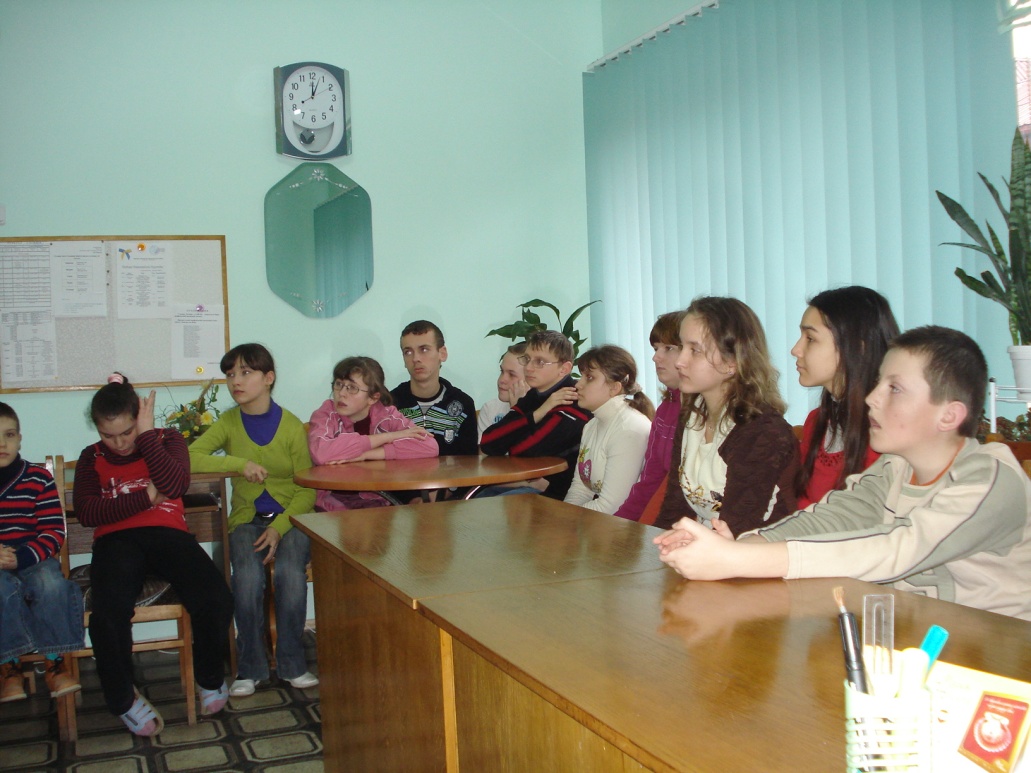 Полум'яні сторінки історії
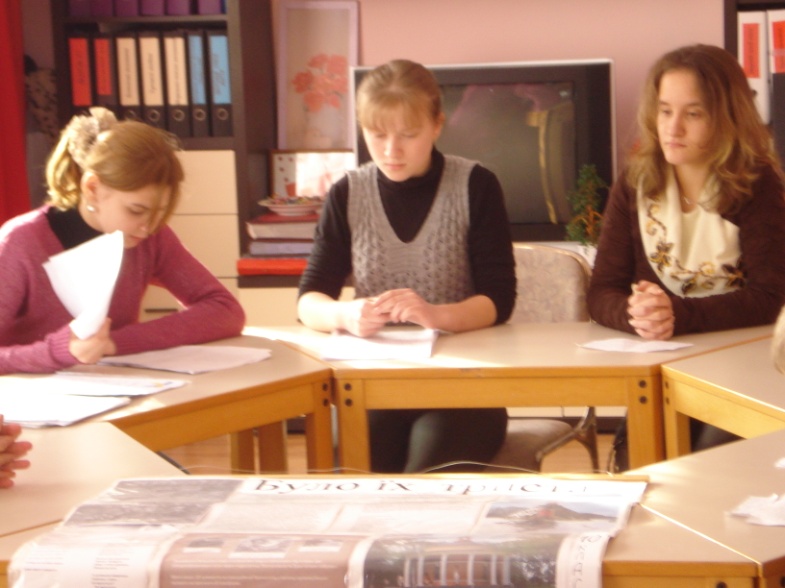 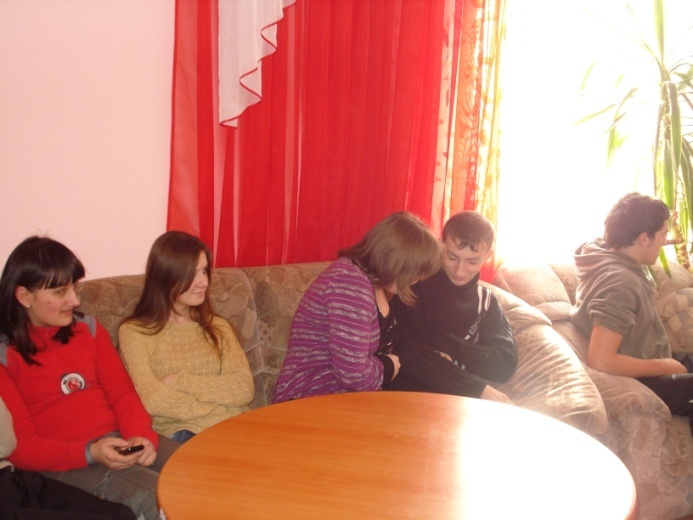 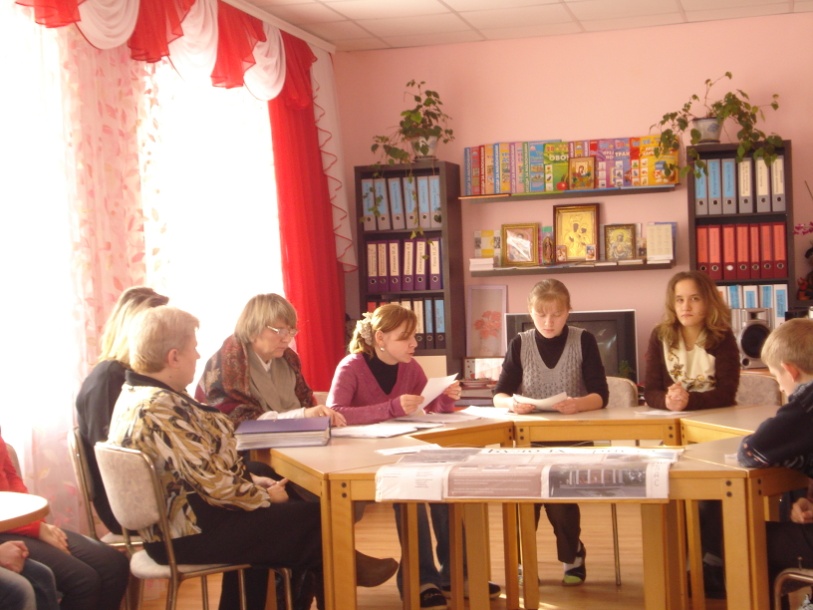 КРУТИ
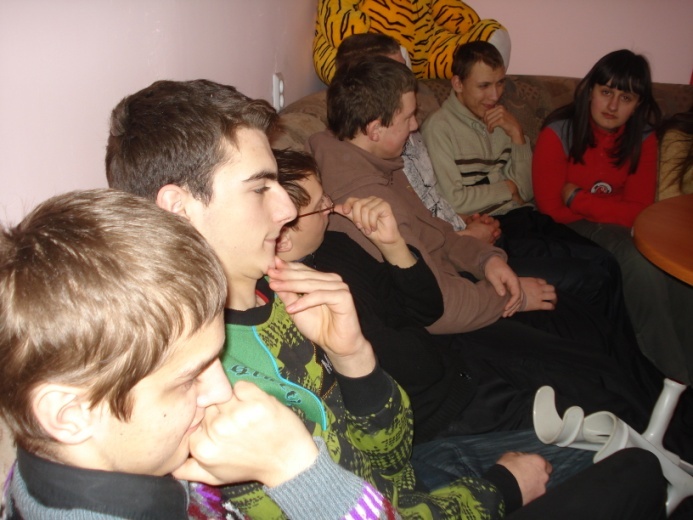 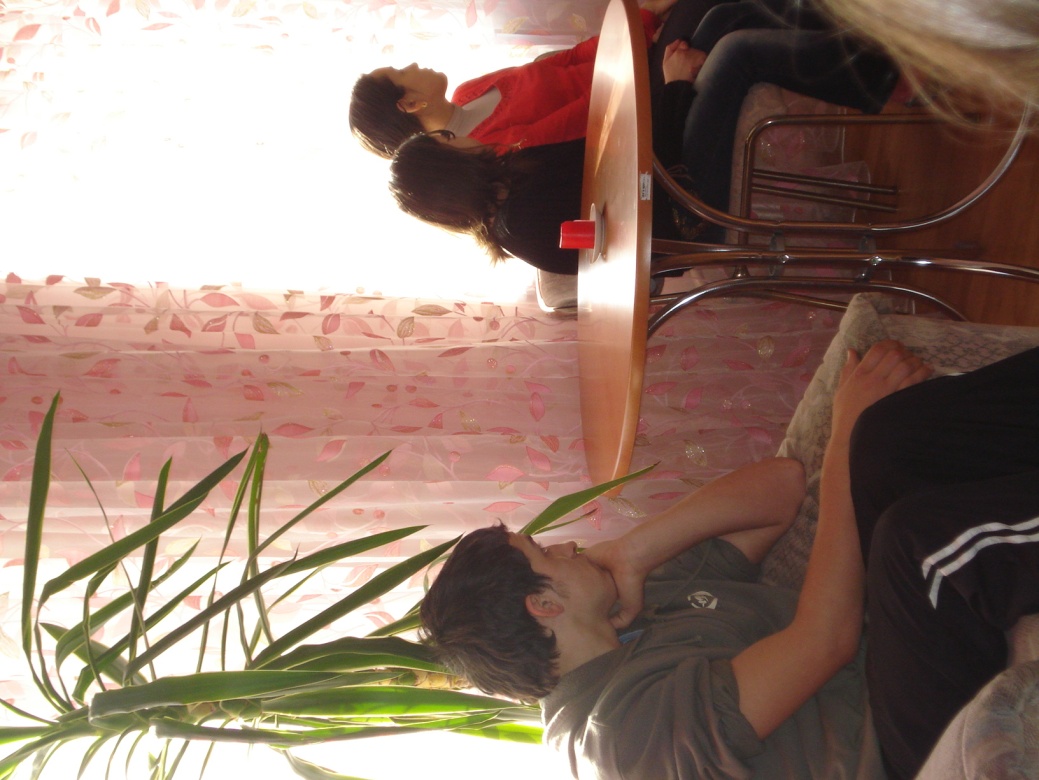 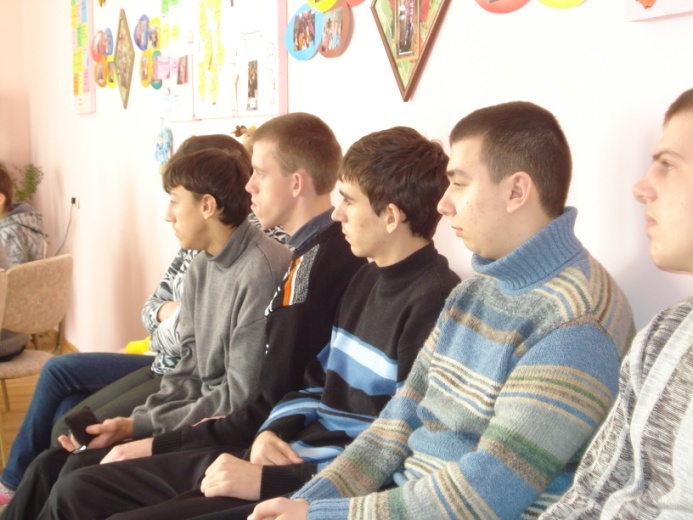 Відкритий захід із використанням мультимедійних засобів
Вони воювали за Україну…
Вони воювали
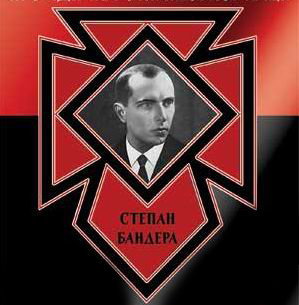 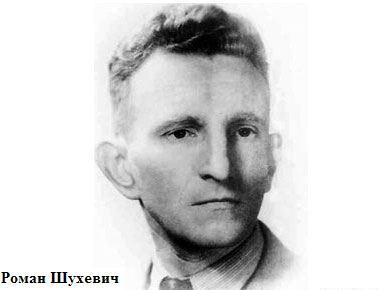 за Україну…
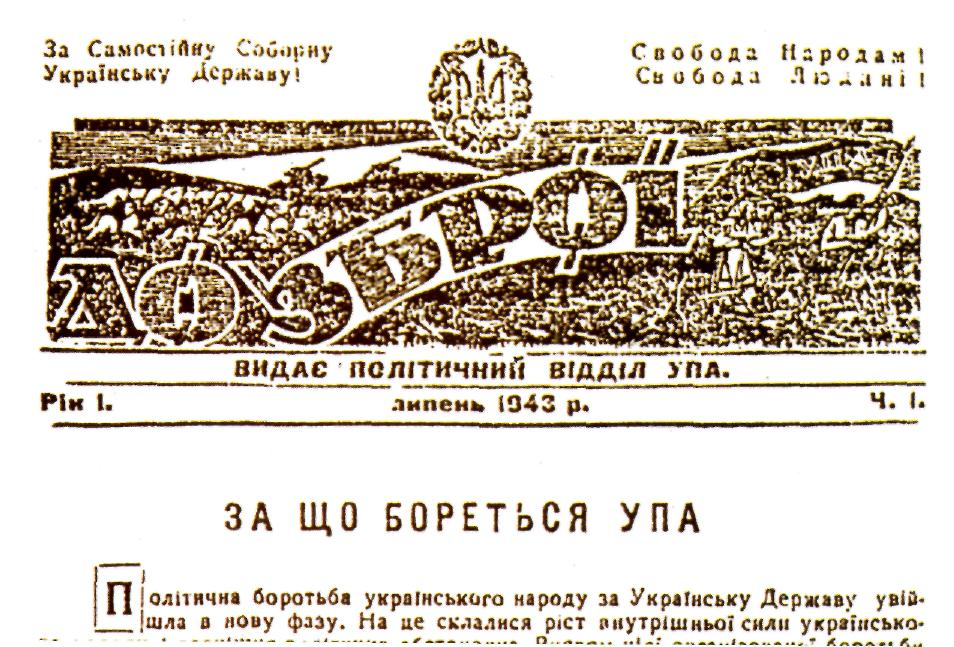 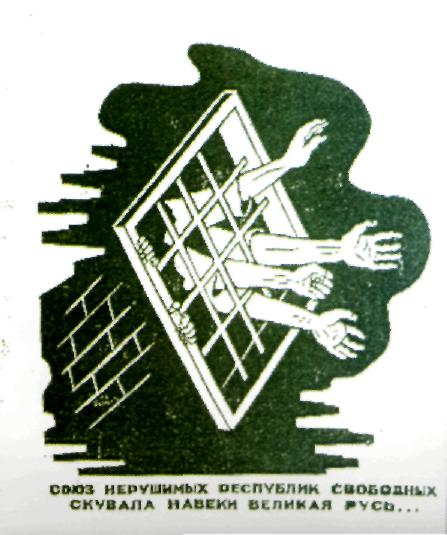 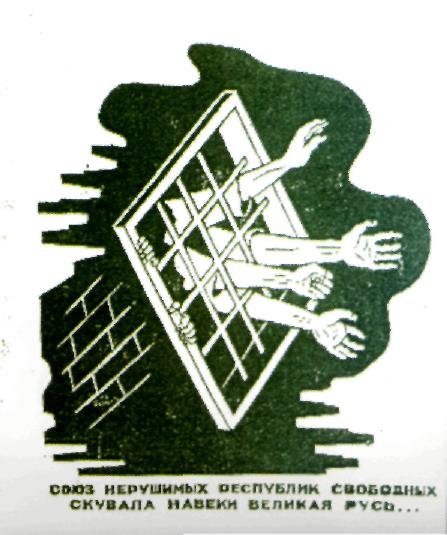 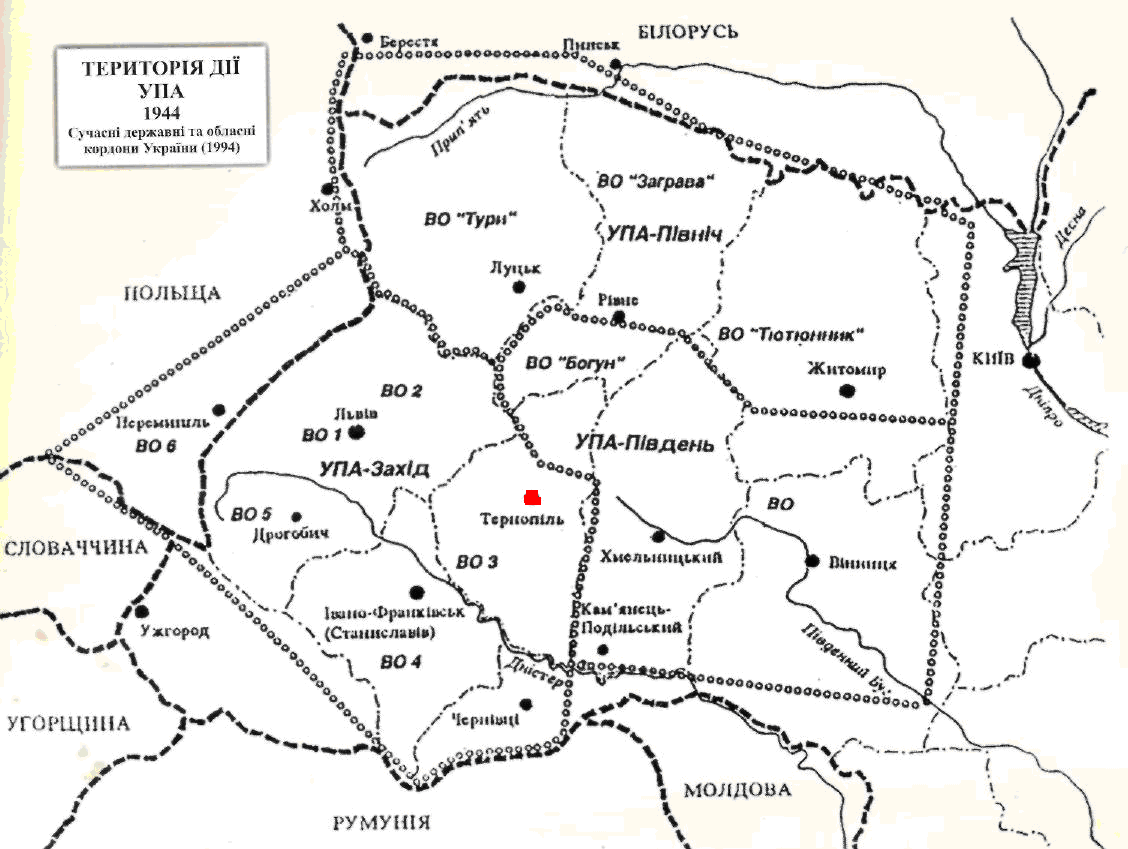 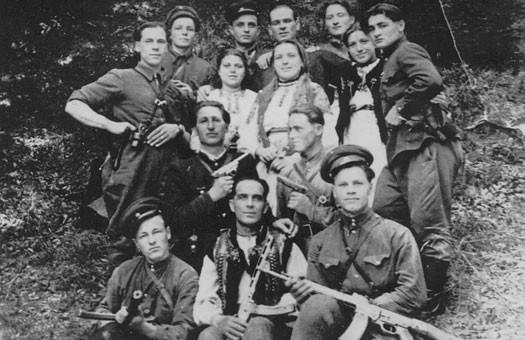 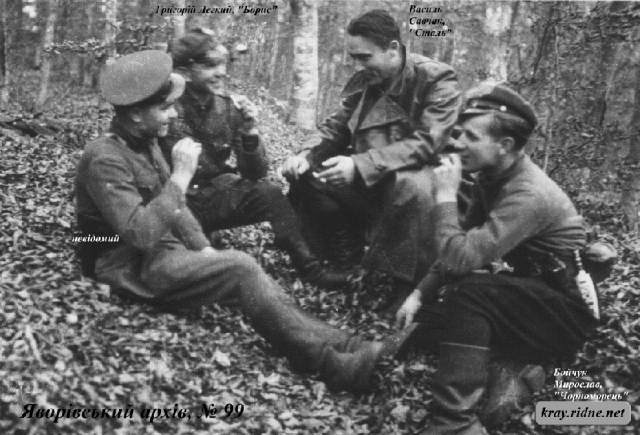 Виставка 
учнівських робіт
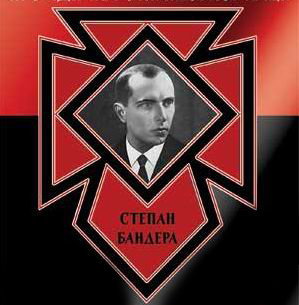 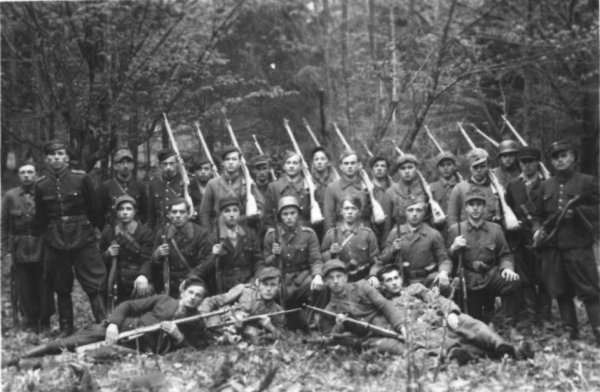 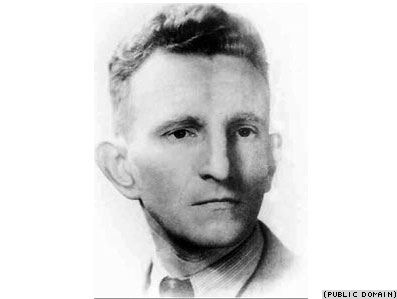 Тиждень ПРАВОЗНАВСТВА
Всеукраїнський урок «Права людини» з нагоди проголошення загальної декларації прав дитини.

Відкритий інтегрований урок з правознавства та історії України       «Ти – людина, значить маєш права»
Вчіть дитину вдивлятись у звичне –      і вона побачить несподіване.
  Вчіть дитину вдивлятись у негарне –    і вона побачить прекрасне.
  Вчіть дитину вдивлятись у частини –   і вона побачить ціле.
  Вчіть дитину вдивлятись у мале –           і вона побачить велике.
  Вчіть дитину вдивлятись у себе –            і вона побачить цілий світ.
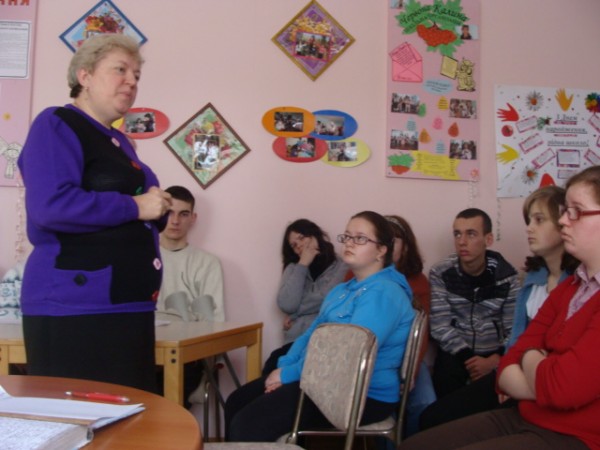